Матэрыяльная і духоўная культура
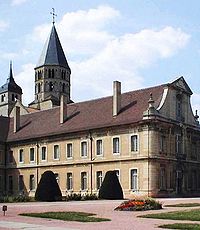 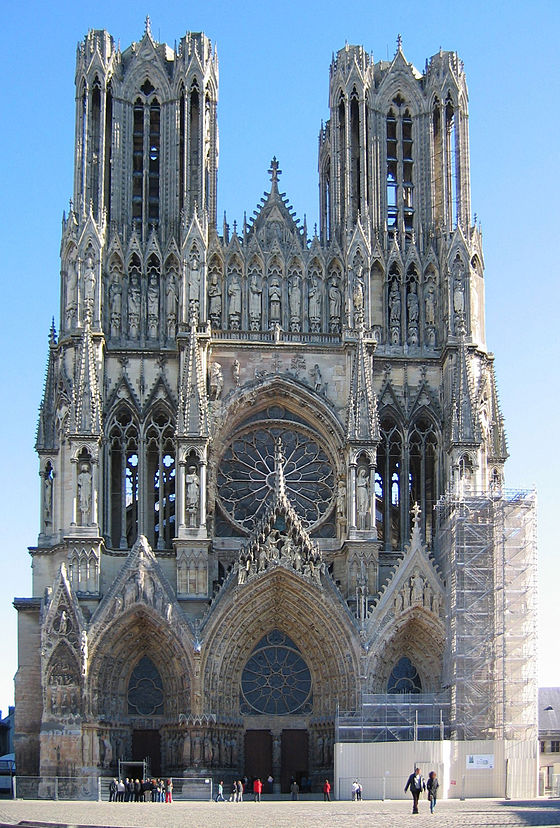 Абацтва  Клюні                       Рэймскі  сабор
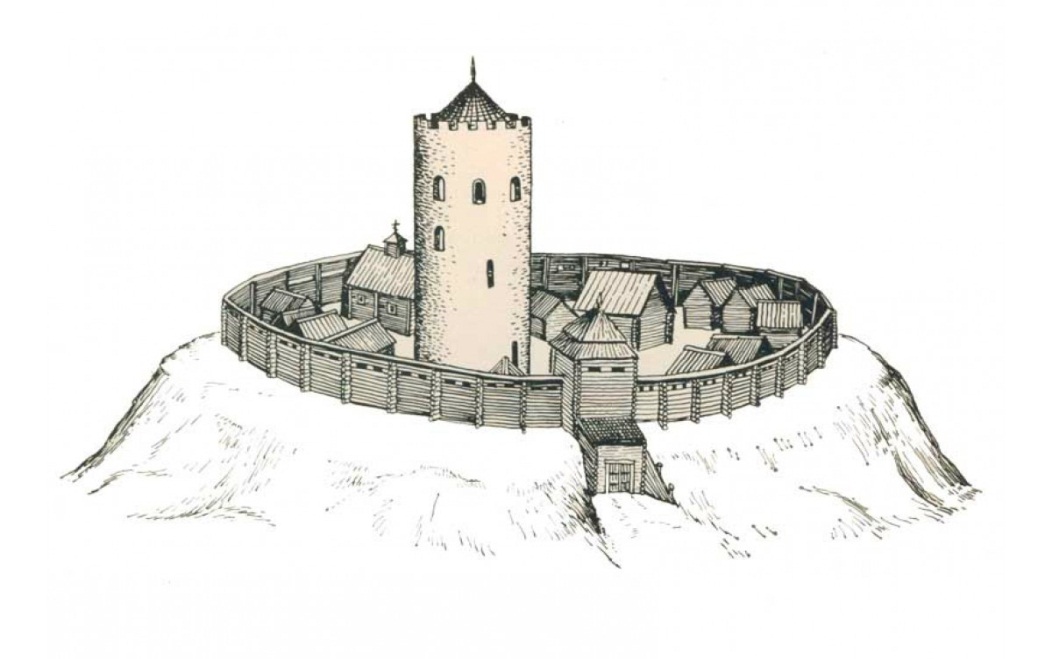 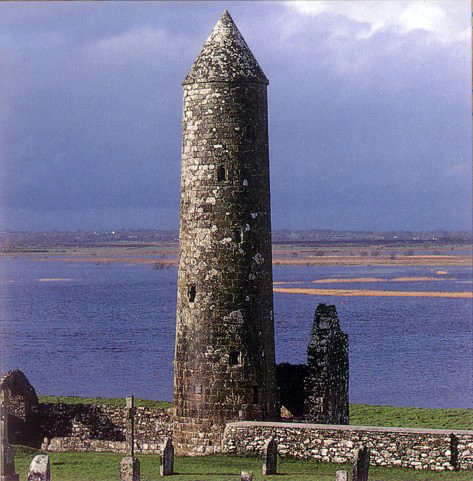 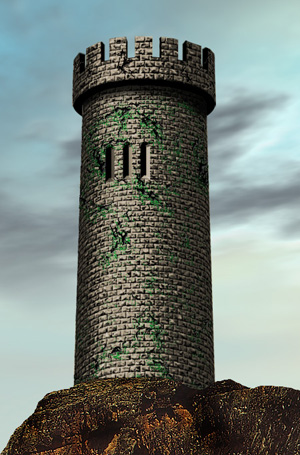 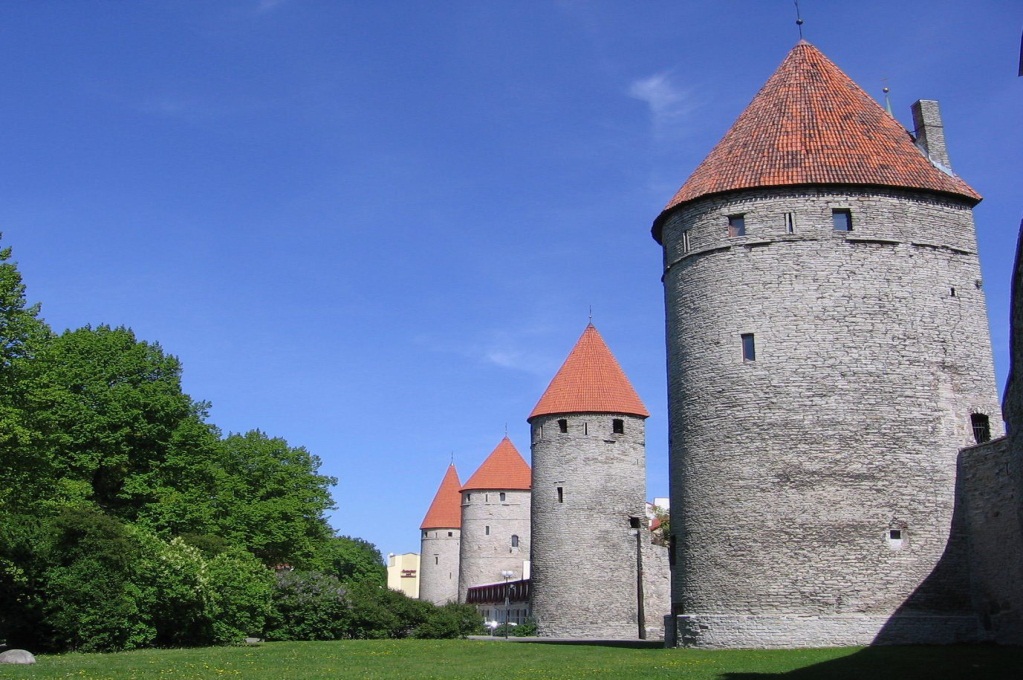 Камянецкая вежа
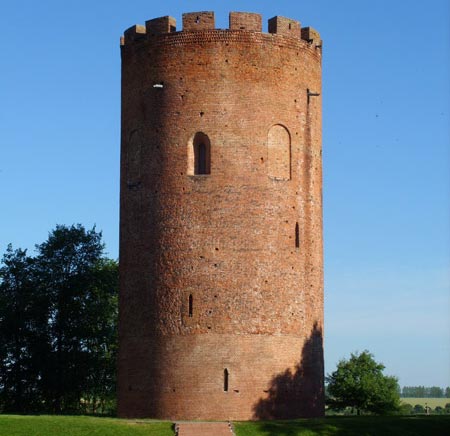 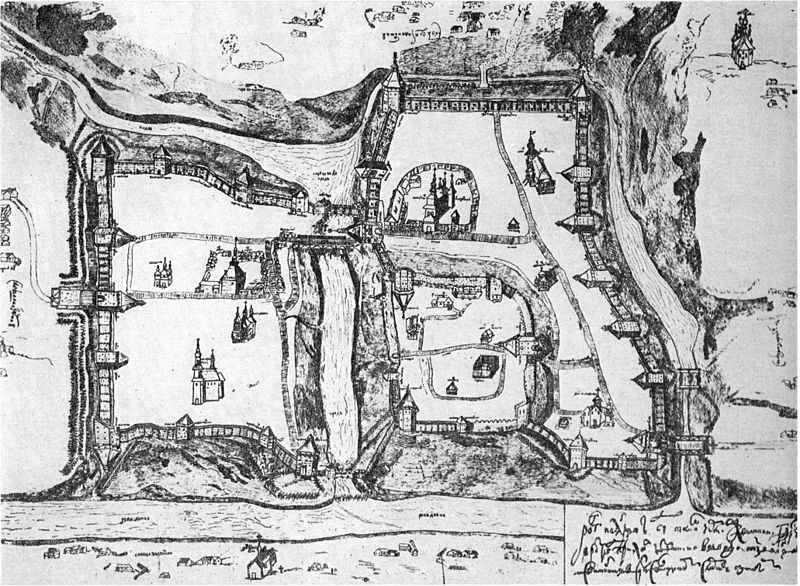 Замкавае  будаўніцтва
XIV ст.
Раманскі стыль
камень і цэгла
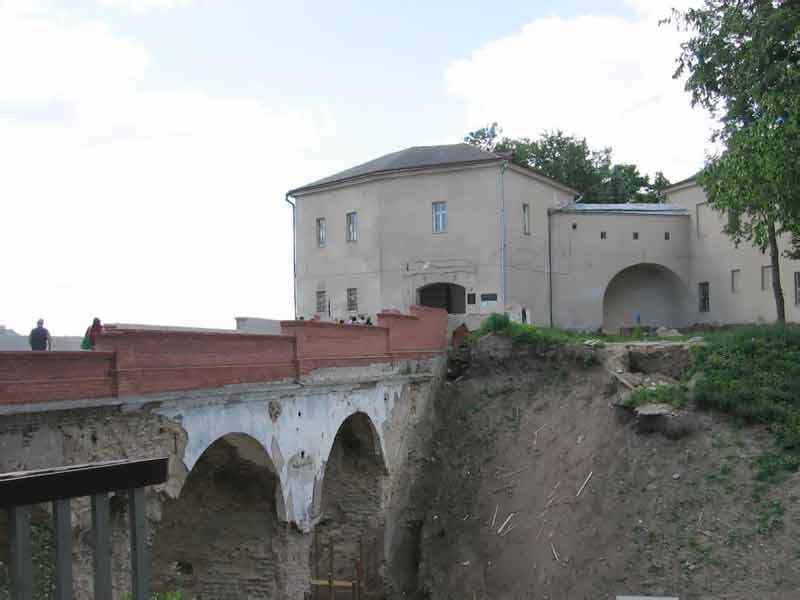 Верхні замак у Гродна
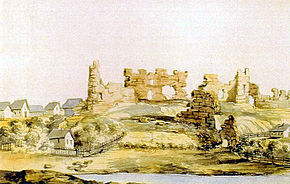 Верхні і Ніжні замак 
 у Віцебску
Лідскі замак
Крэўскі  замак
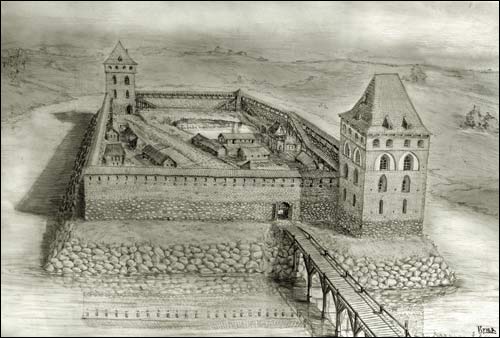 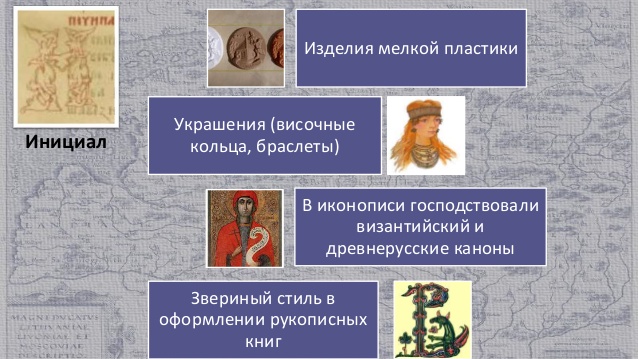 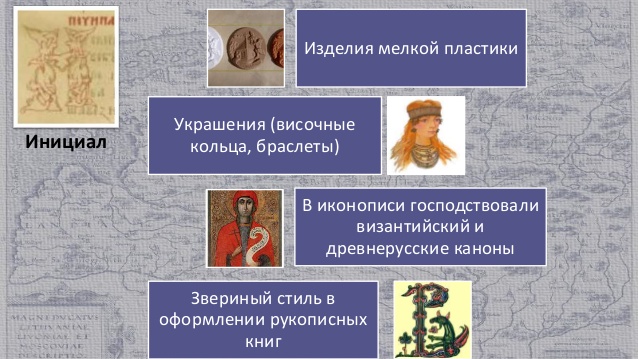 Вырабы  дробнай  пластыкі
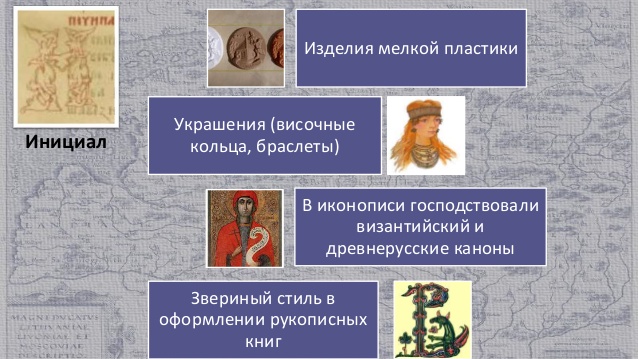 Ўпрыгажэнні (скроневыя кольцы, бранзалеты)
Ініцыял
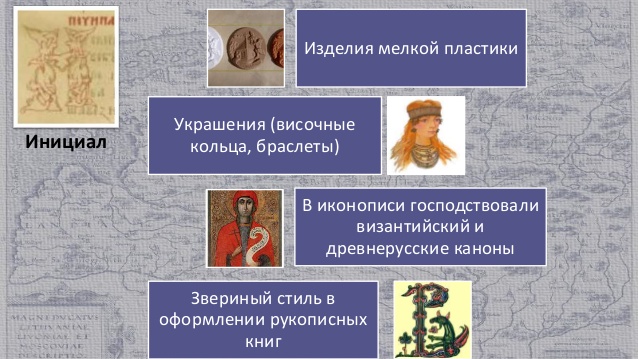 У іканапісу панавалі візантыйскі і старажытнарускія каноны
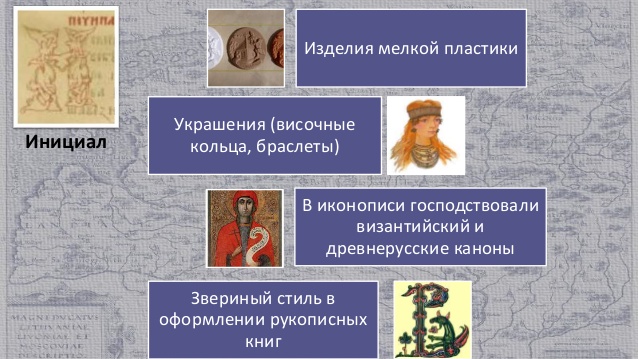 Звярыны стыль у афармленні рукапісных кніг
Ініцыял  з Мсціжскага евангелля
Мініяцюра з Лаўрышаўскага евангелля
Ключы
1 – 16;      6 – 14;
2 – 15;      7 – 12;
3 – 11;       8 -13;
4 – 5;        9 – 10.